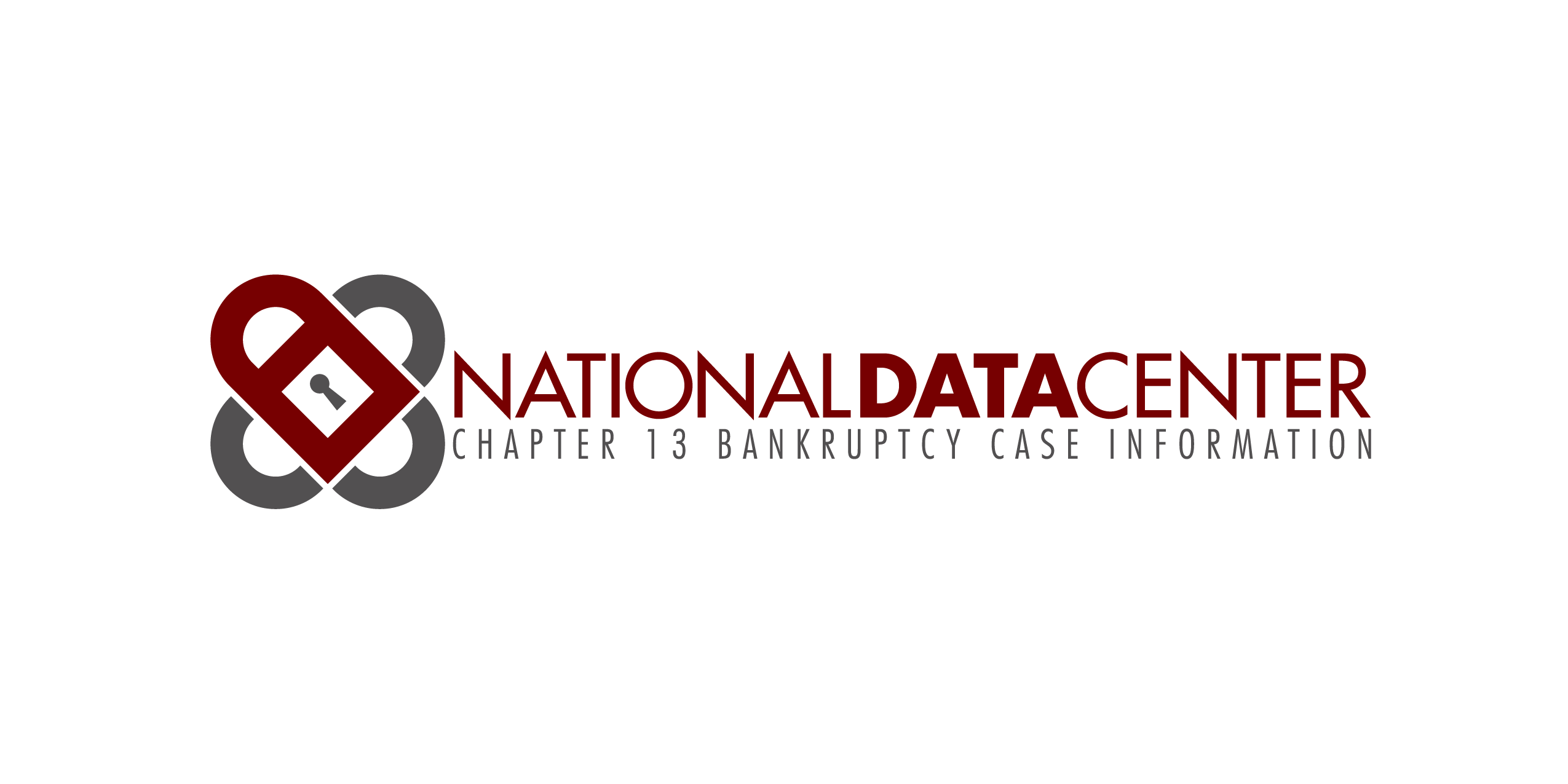 National Data Center
2015 User Conference
Introductions
David Shapiro, NDC: Introductions, Information Authorization, Docket-Link, new Claim Summary interface, Servicer Landing page and Email Notifications
David Snapp, NDC: Database Expansion, Claim Tags, Custom Voucher Download Formats, Portfolio Vouchers (formerly Multi-Trustee Voucher), Updated APIs, 
Loren Smith, NDC: New and Improved FTP Web Portal
Bill Taylor, 4S Technologies: Mortgage Liaison Committee Update
David Shapiro, NDC: Wrap-up & NDC futures

Completing the NDC Team: Mary Ruppenthal - Chief Administrator; Olivia Herrick – Customer Liaison; Allen Exelbierd – Finance; and George Stevenson, CEO. NDC Board members – Raise your hands!
NDC Ninja 2.0
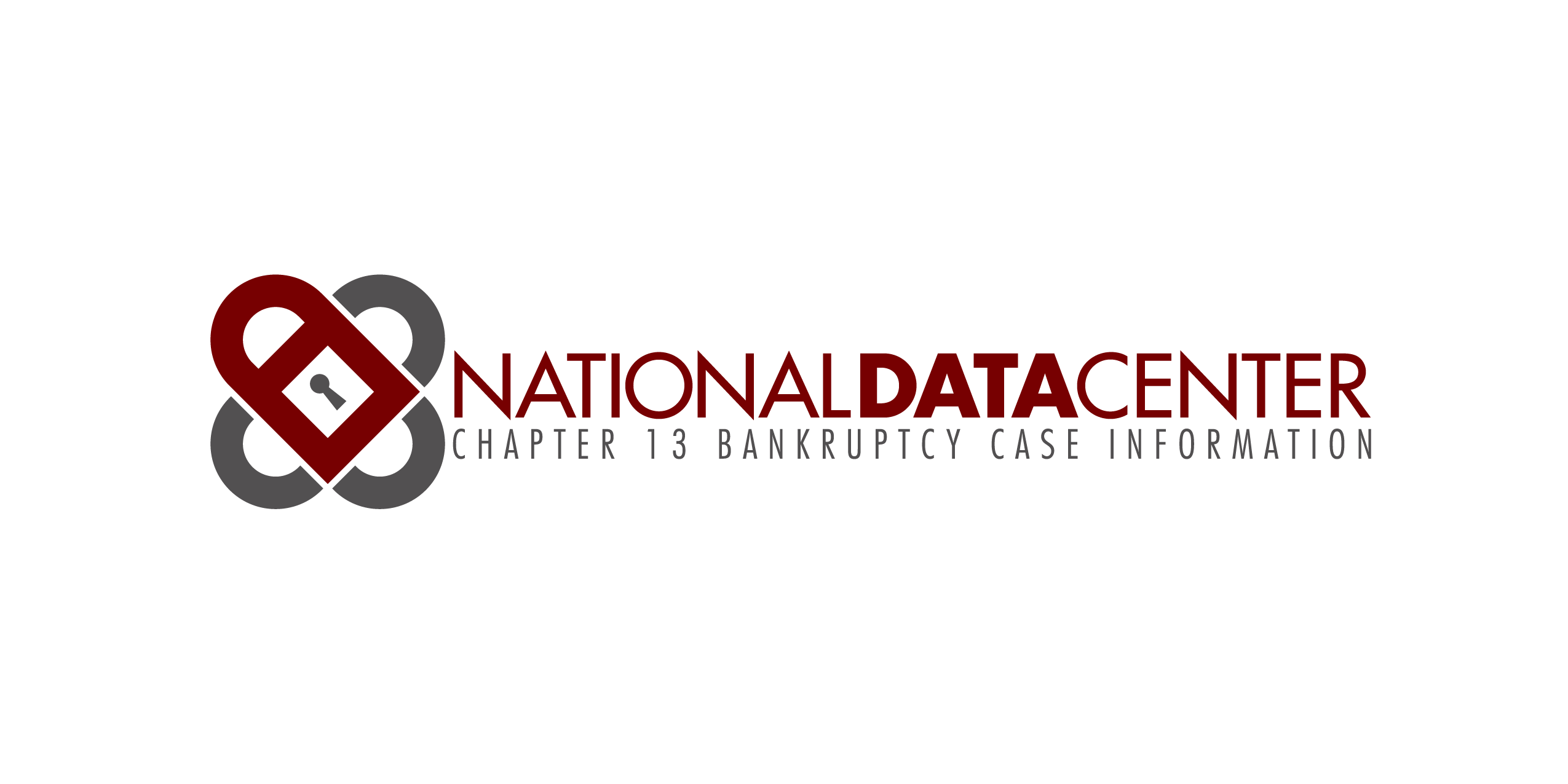 NDC Information Authorization Form
Now required for any NDC service where you are not the party-in-interest and/or using NDC data for a buyer/seller transaction.
Located at https://www.ndc.org/Downloads (homepage>Downloads)>”NDC Request File Authorization”
Use the NDC RFI Number in the filename of your submitted Request File.
For multiple buys from same seller, only one form
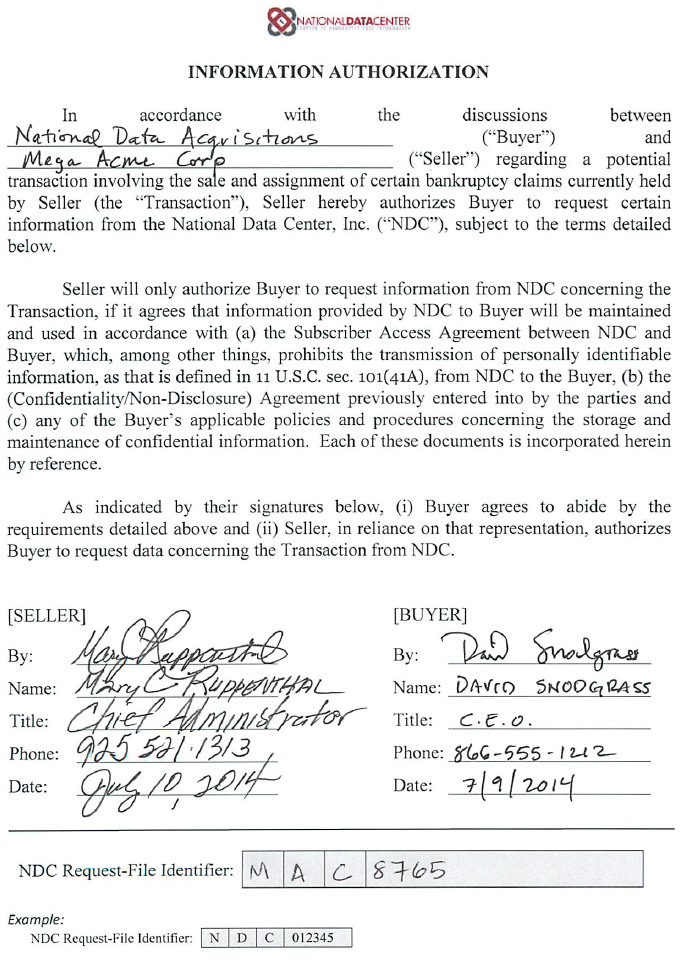 NDC Request File
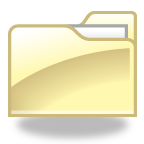 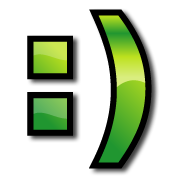 NDCRFI_MAC8765_Buy1.txt
Docket-Link LCI/BMS Integration
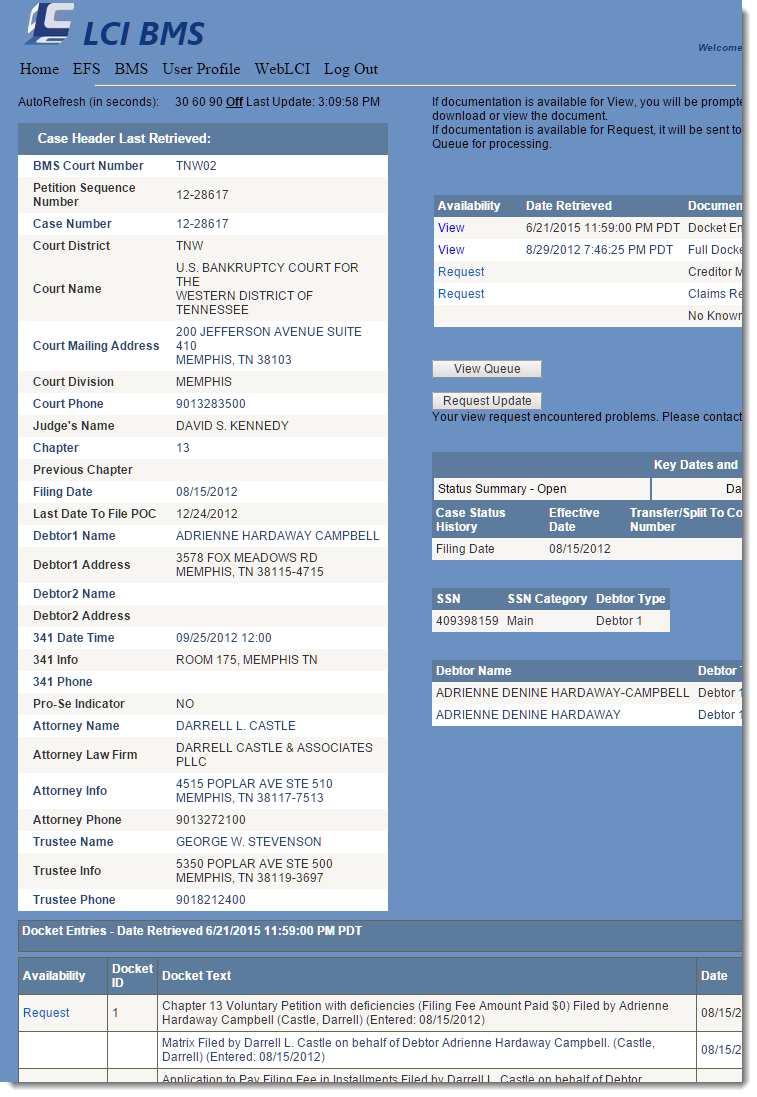 A new way to link NDC to LCI for court document lookup
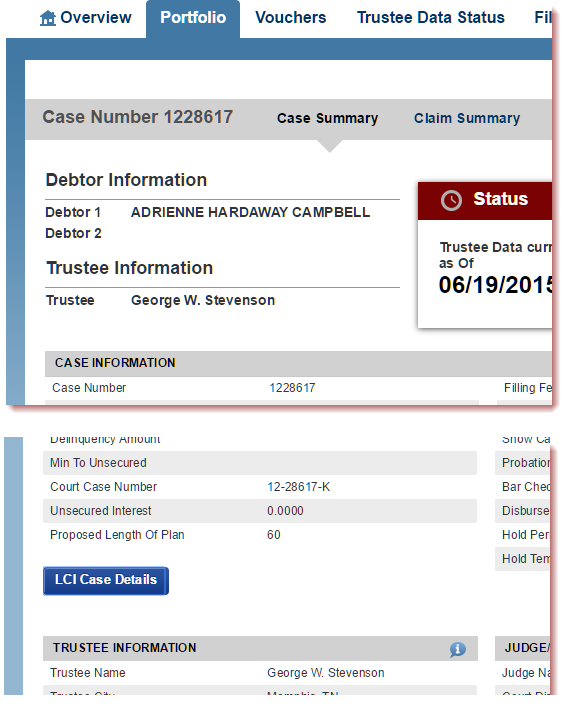 Link button to LCI/BMS
DemoDocket-Link LCI/BMS Integration
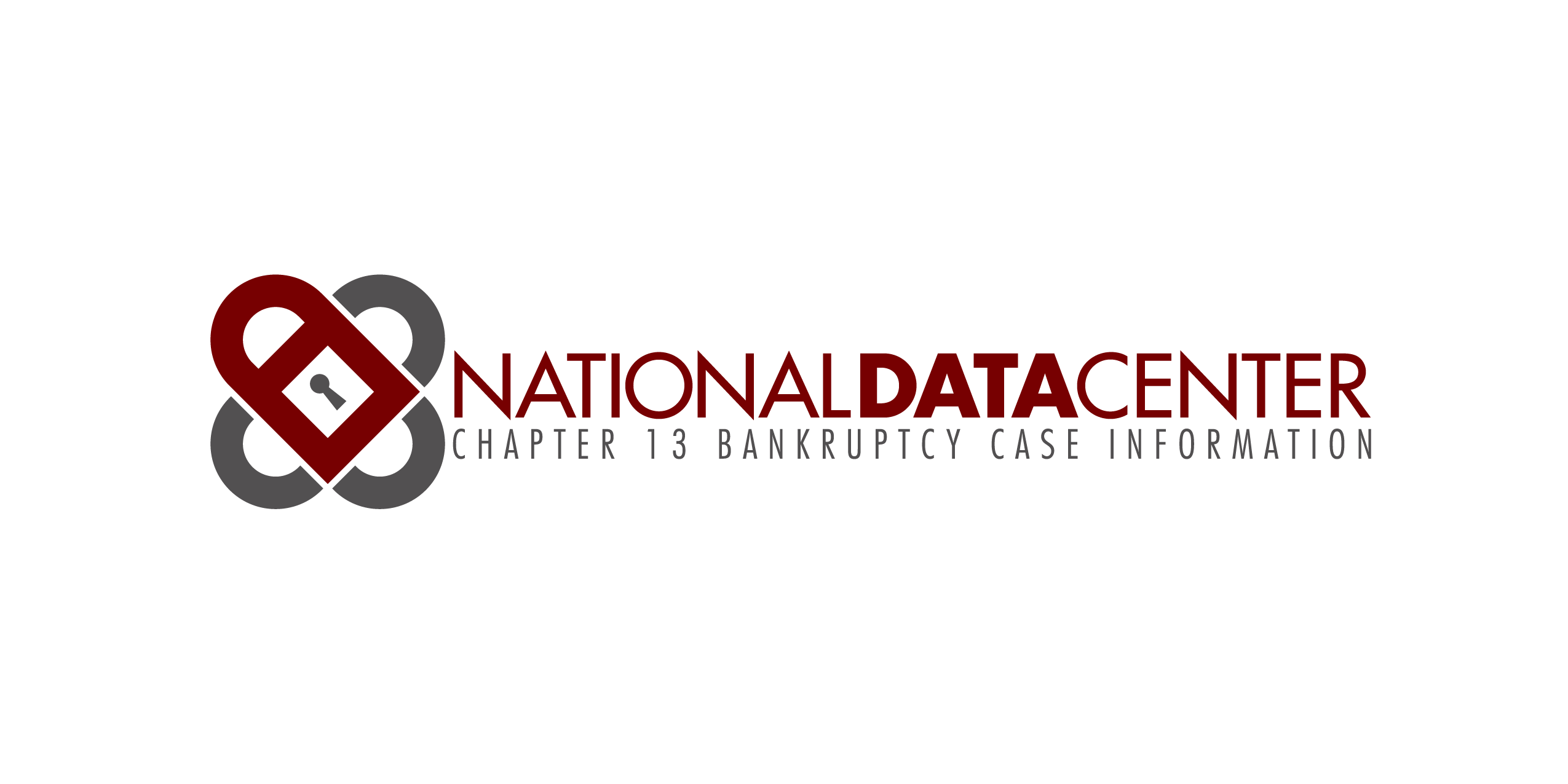 Docket-Link LCI/BMS Integration
Pricing Matrix:
*
NDC will setup a unique LCI user that will track all activity within the LCI system. Your monthly NDC statement will reflect the LCI activity. 
2 day setup
Drag N Drop Claim Summary
A reimagined way to view claims
Drag & Drop functionality
Key fields in easy to read format
Important Ledger information in a drop-down
New progress bar
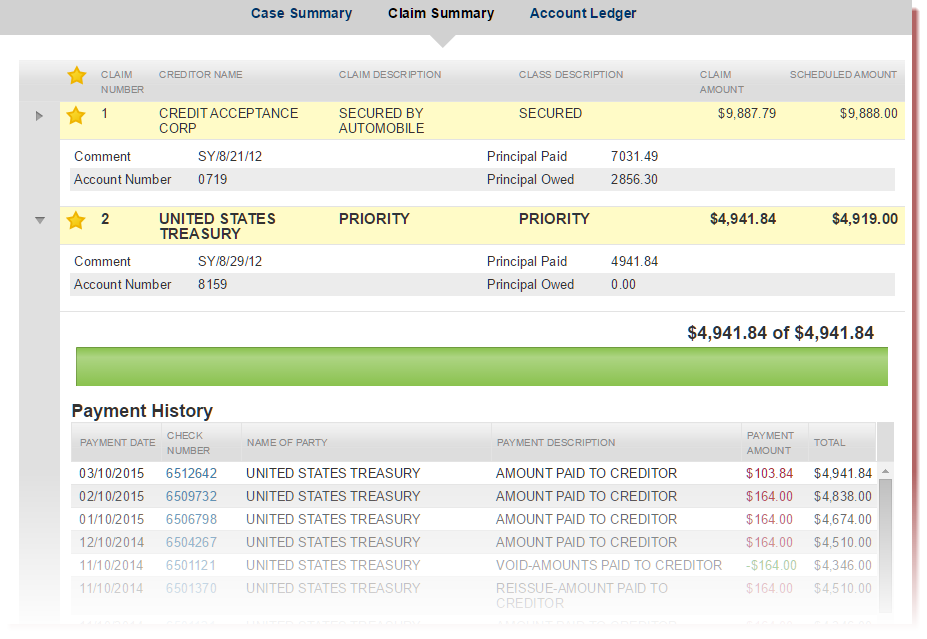 DemoDrag n Drop Claims Summary
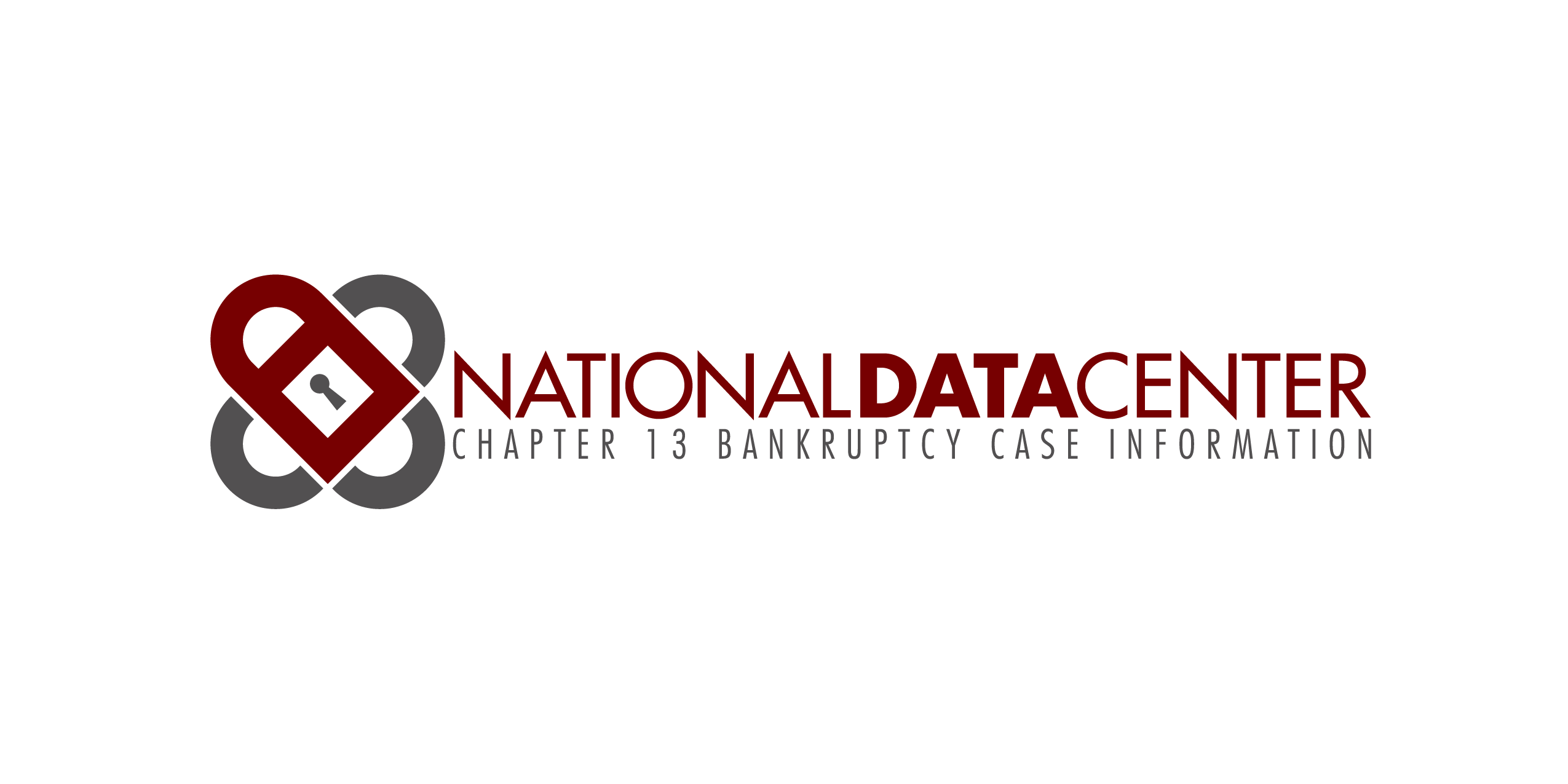 Servicer Landing Page
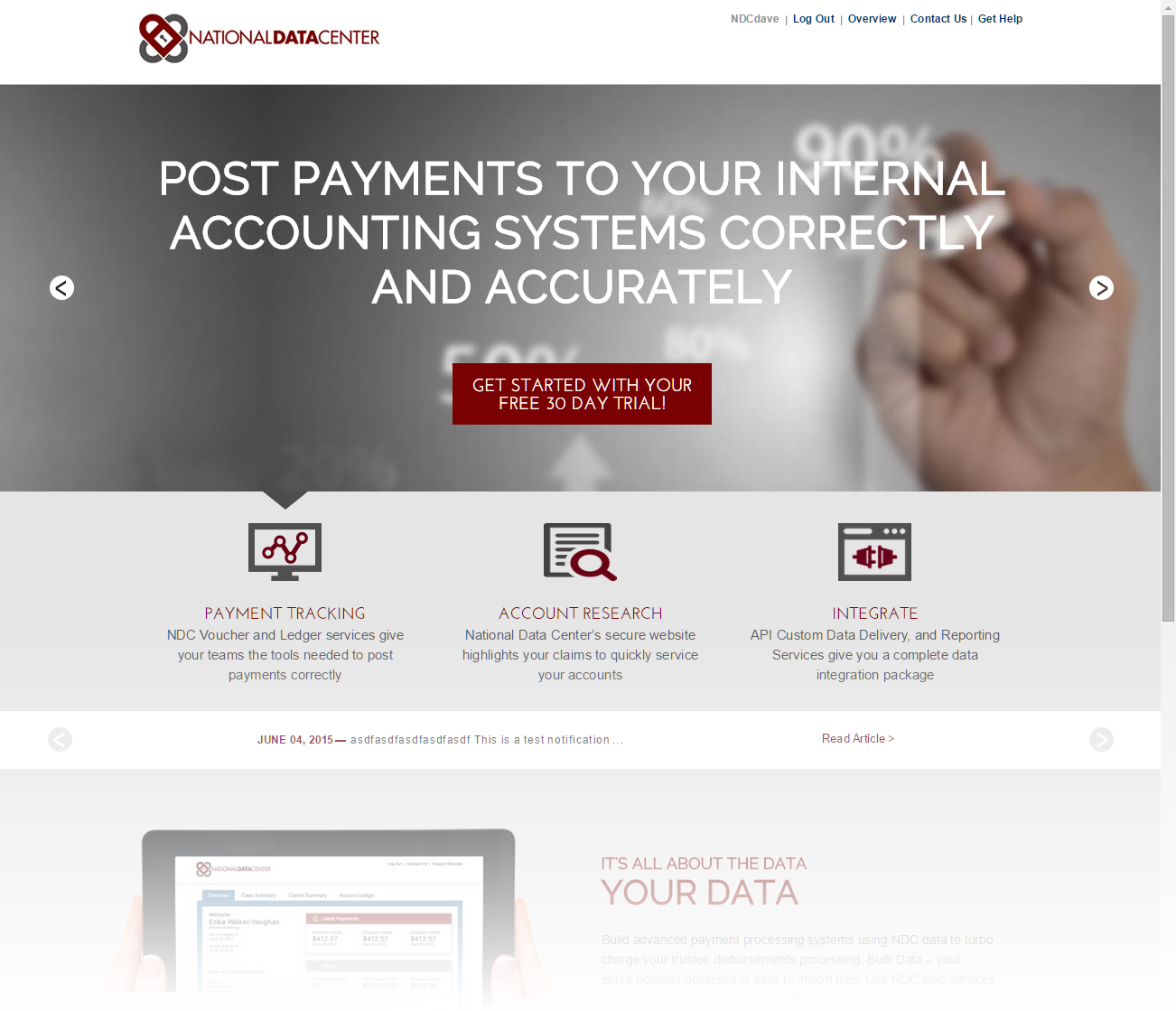 New Landing page for all Servicers and Creditors
Fancy new notifications area
DemoServicer Landing Page
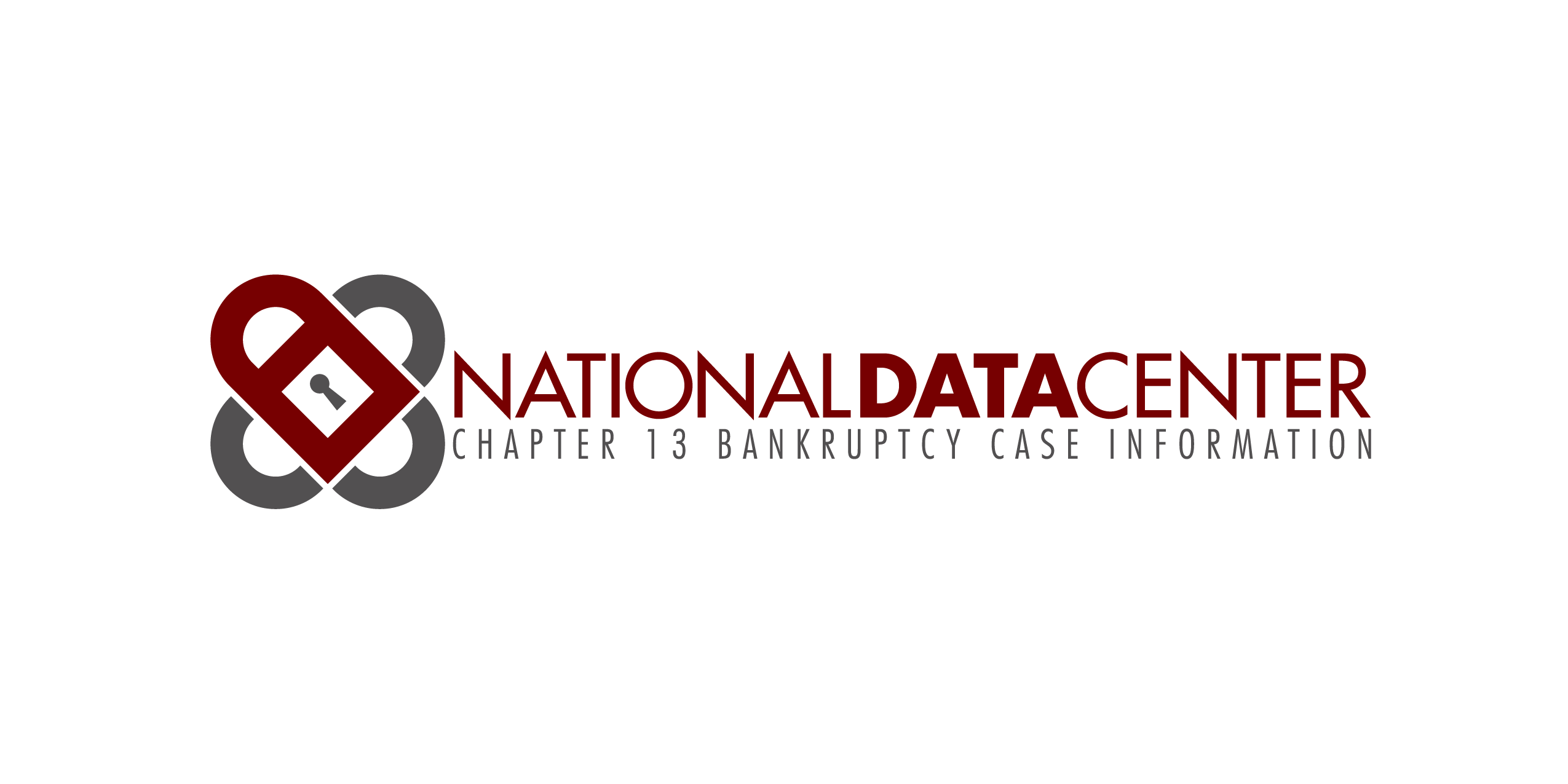 Email Notification Subscriptions
New Email Notification Options:
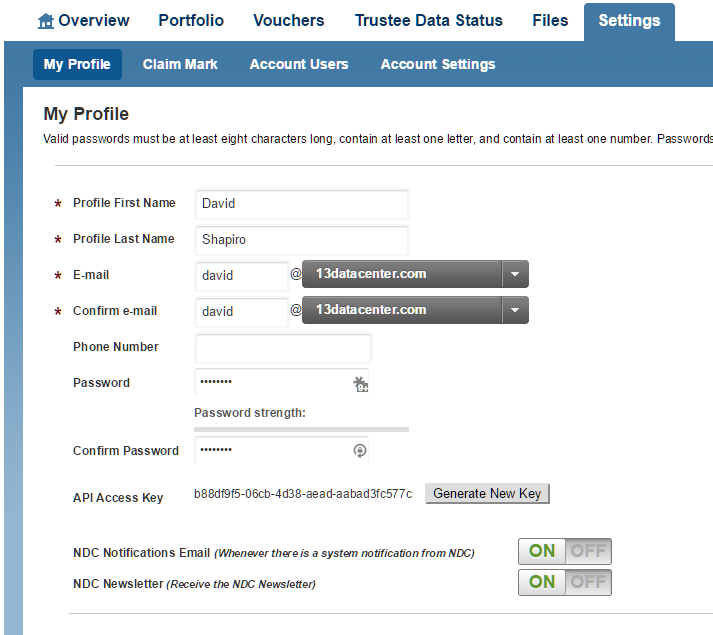 NDC Notifications: Any notice that would be posted to the front page will be emailed to you
NDC Newsletter: We’ll be improving our communication with you in 2015! Semi-annual newsletters with tips and tricks and important dates in the NDC/13 world
David Snapp
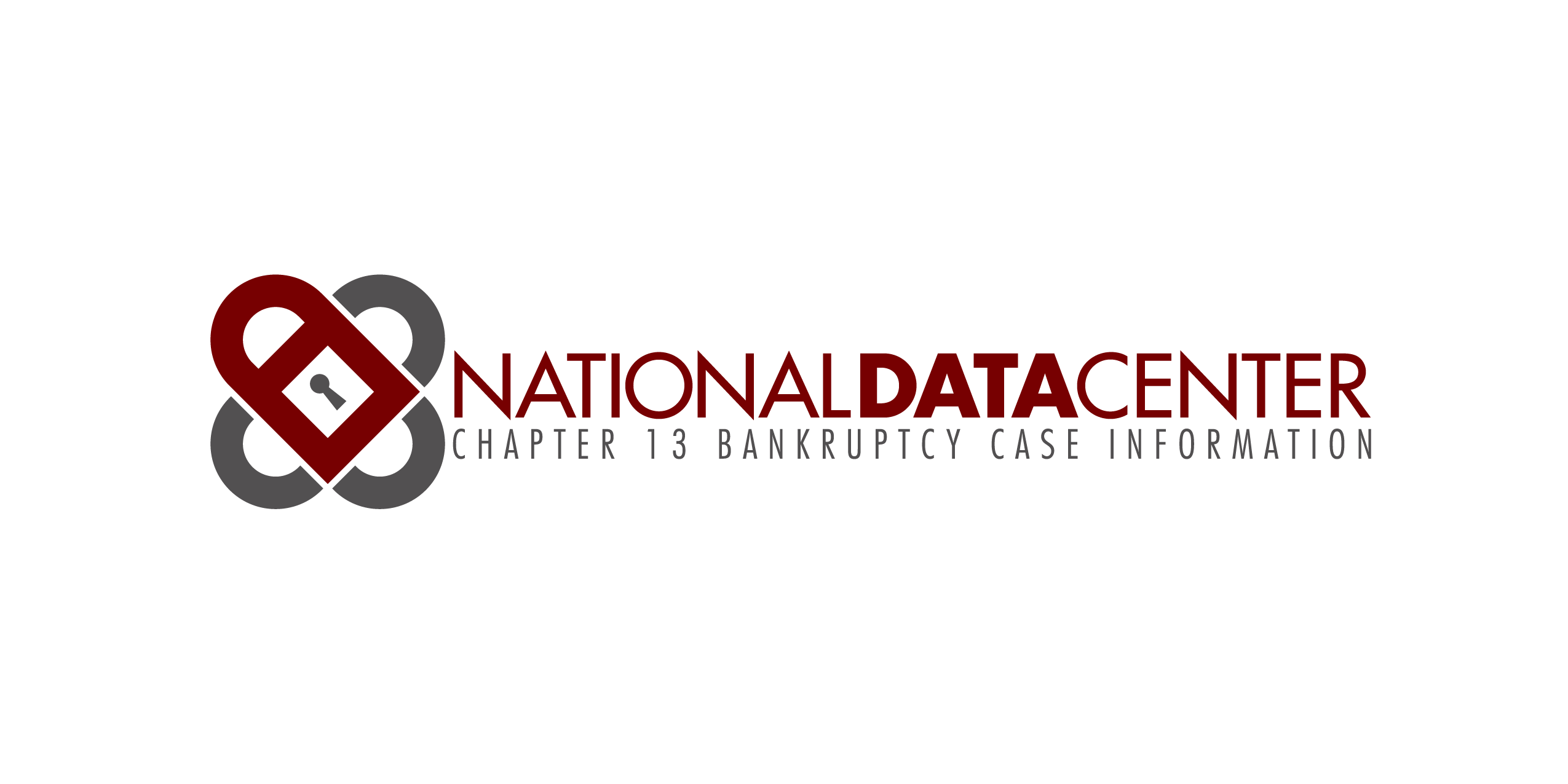 Trustee Data Expansion
Currently we are working with our data providers (BSS, EPIQ, Satori, CMC, etc..) to obtain new data elements.  

Rollout changes to ndc.org in late July 
New Pages
Changes to existing pages
Enhancements to how we determine if a creditor is a party in interest on a case.

Updated versions of our web services are now available.
Trustee Data ExpansionCase Summary - Case Information
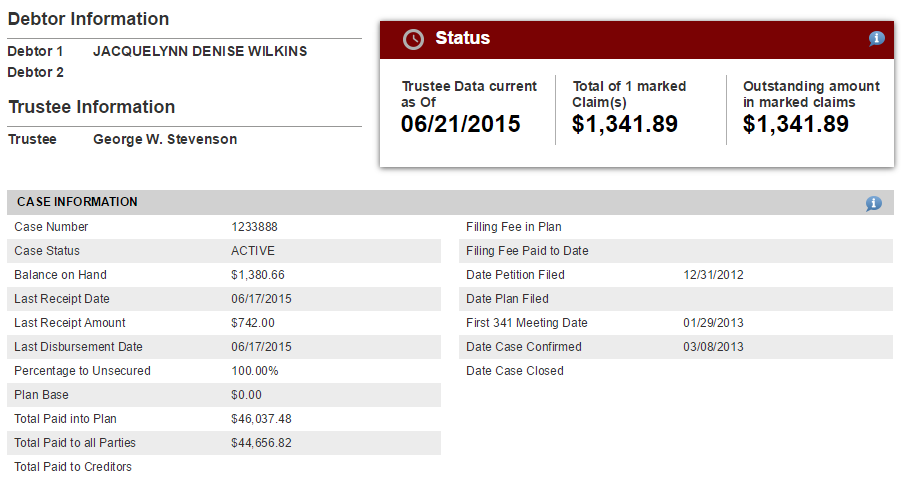 Trustee Data ExpansionCase Summary - Case Information
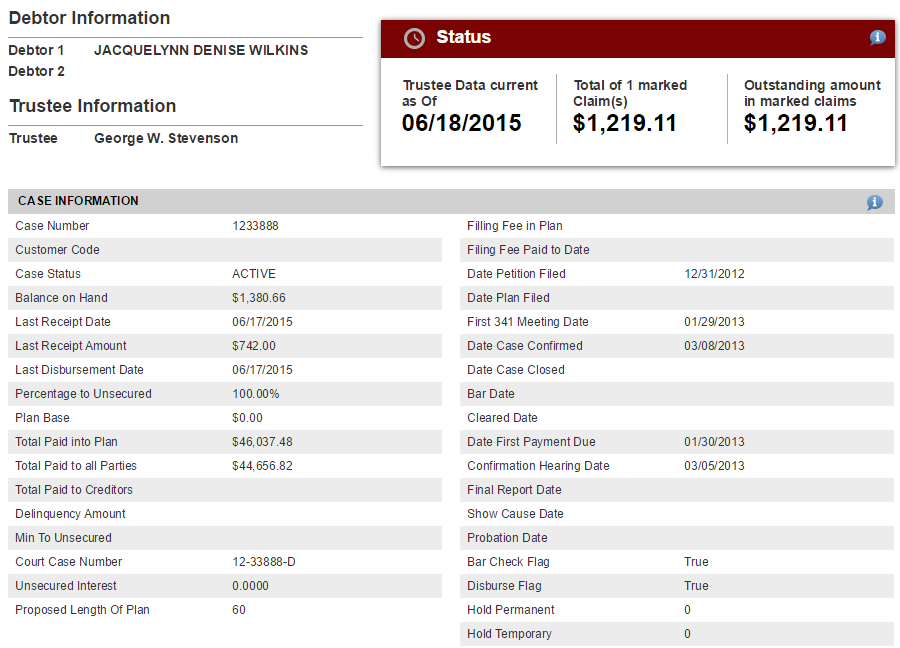 Trustee Data Expansion Case Summary – Judge/Attorney Information
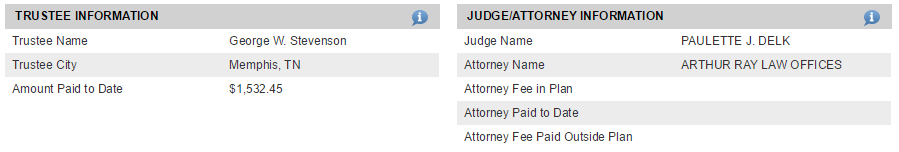 Trustee Data Expansion Case Summary – Judge/Attorney Information
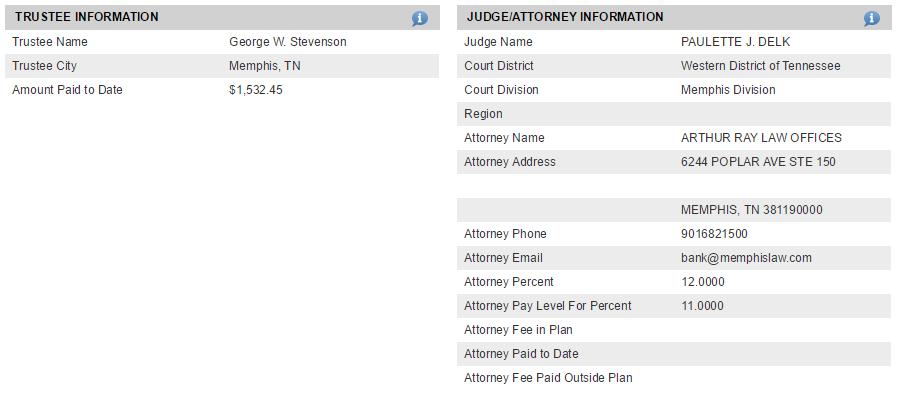 Trustee Data Expansion Claim Detail
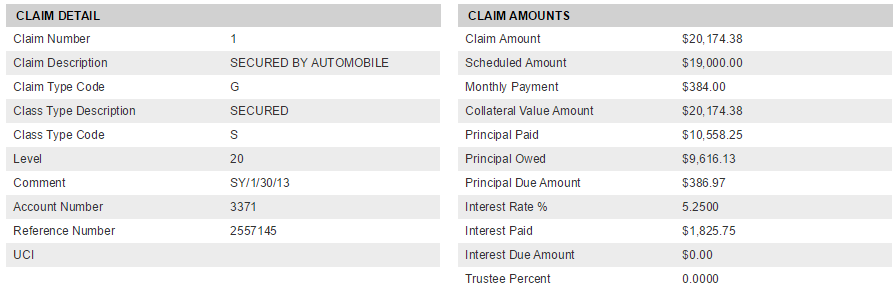 Trustee Data Expansion Claim Detail
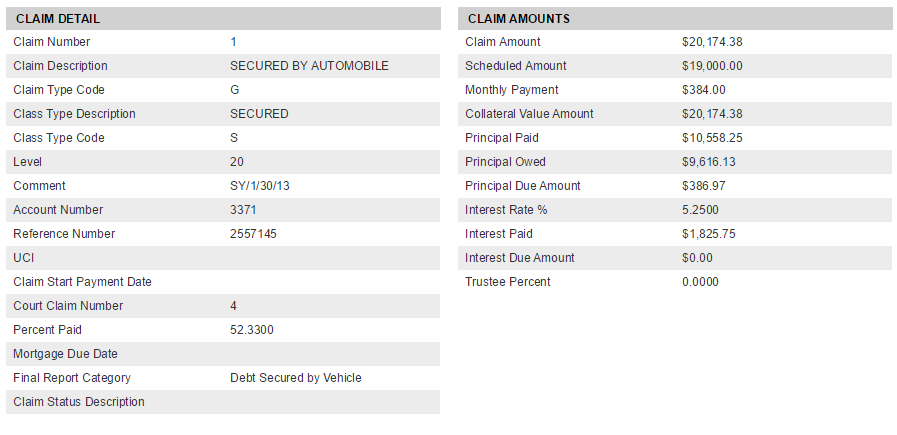 Trustee Data Expansion Claim Detail – Additional Creditor Addresses
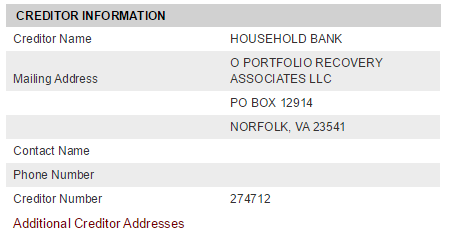 Trustee Data Expansion
Trustees are currently being converted to our updated data feed.  
All Satori Trustees
70% BSS Trustees
EPIQ Trustees TBD

If more data elements become available we will post notifications to our homepage.

Full updated Data Dictionary available on our “Downloads” page.
https://www.ndc.org/downloads
Customer Claim Tags
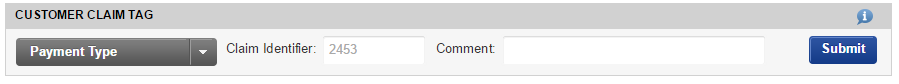 Payment Type Tag
dropdown list of values

Post Petition Arrearage
Agree Order
Pre Petition Plan
506 Modification
Ongoing Mortgage
Liquidation Claim
Other
Comment Text Tag
100 character text value

Enter any text Tag you want
Claim Identifier Tag
50 character text value

Defaults to the redacted account number present on the claim
Customer Claim Tags
Claims Tags are specific to your organization
Only users within your company can see the tags you create
You can retrieve the Claim Tags 
In the Voucher Download output on ndc.org
In the Claims3 and Voucher2 web service api
Can search for Claims by Claim Tag Account Number using api
One Active set of Tags at a time
We do track changes to the Claim Tags

DEMO Claim Tag on “Claim Detail” page
Customer Claim Tags
Rolling out the UI change to the Claim Detail page in Late July
New web service apis to set and retrieve Claim Tags are available now
Custom Voucher Download Format
Historically the Voucher Download files have been formatted the same for everyone
Have had requests to add/remove columns for particular organizations
We can now accommodate custom download format for your organization
Requires some manual setup on our end and will effect all voucher download files made by your users
Portfolio Vouchers
Formally known as “Multi-Trustee Voucher Download”
Allows you to search and download Vouchers specific to your organization from one or many trustees 
More efficient than the traditional Voucher download page
Requires you to be a “String” (term match) portfolio customer
There is a new api available for this feature

DEMO Voucher UI
NDC Web Service APIs
NDC has tripled our API usage in the past six months
A total of 3.6 million apis calls were done in the past year
More than doubled the number of customers using the apis in the past year
9 customers in 2014
22 customers in 2015
If you want a full API demo please contact us
https://api.ndc.org/
NDC Web Service APIs
Added New versions of the following apis with additional data elements in the response
Cases3
added data expansion fields
added new optional parameter for plan step data
Claim3
added data expansion fields
added customer claim tag fields
Voucher2
added data expansion fields
added customer claim tag fields
https://api.ndc.org/
NDC Web Service APIs
Created new apis
PlanSteps
Returns the Plan Payment Steps a specific Case by its Case ID
UpdateClaimTags
Inserts/Deletes Claim Tags for a given NDC_Claim_ID. Returns SUCCESS or FAILURE result and the NDC_Claim_ID affected.
 ClaimsByClaimTagAccountNumber
Returns a specific Claim by its Claim Tag Account Number. You can add Claim Tags using the "UpdateClaimTags" api.
Voucher/PortfolioVoucher
You can search by PaymentDT or CheckNumber. 
Will search for vouchers for all trustees that pertain to Claims that we have identified you are a party in interest on
https://api.ndc.org/
Loren Smith
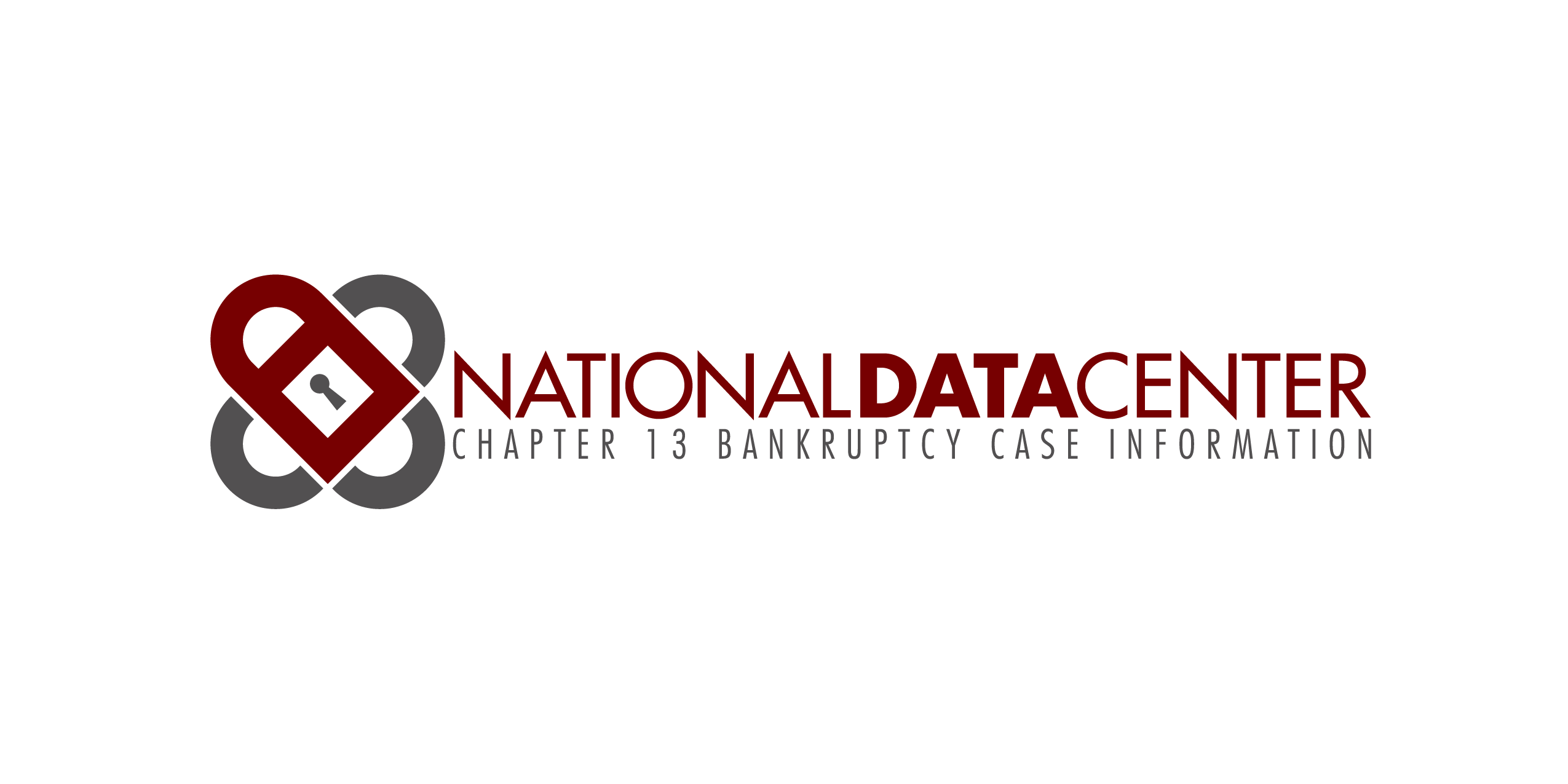 FTP Web Portal
New and Improved FTP Web Portal Interface








Demo FTP Portal
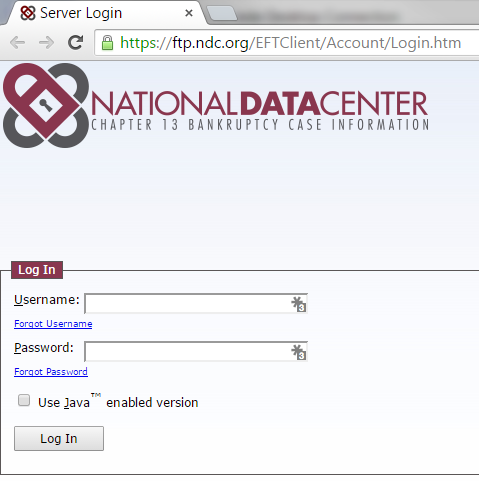 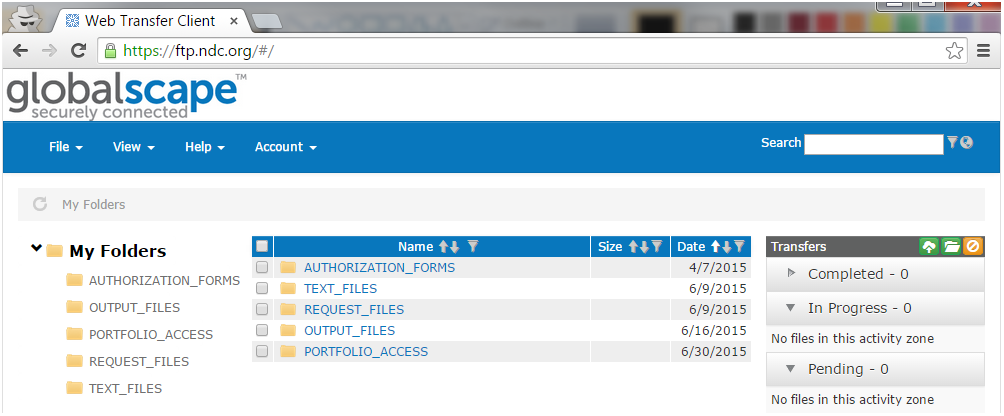 FTP Web Portal
New NDC.org Feature – Ability to Upload Request Files










Demo Request File upload button
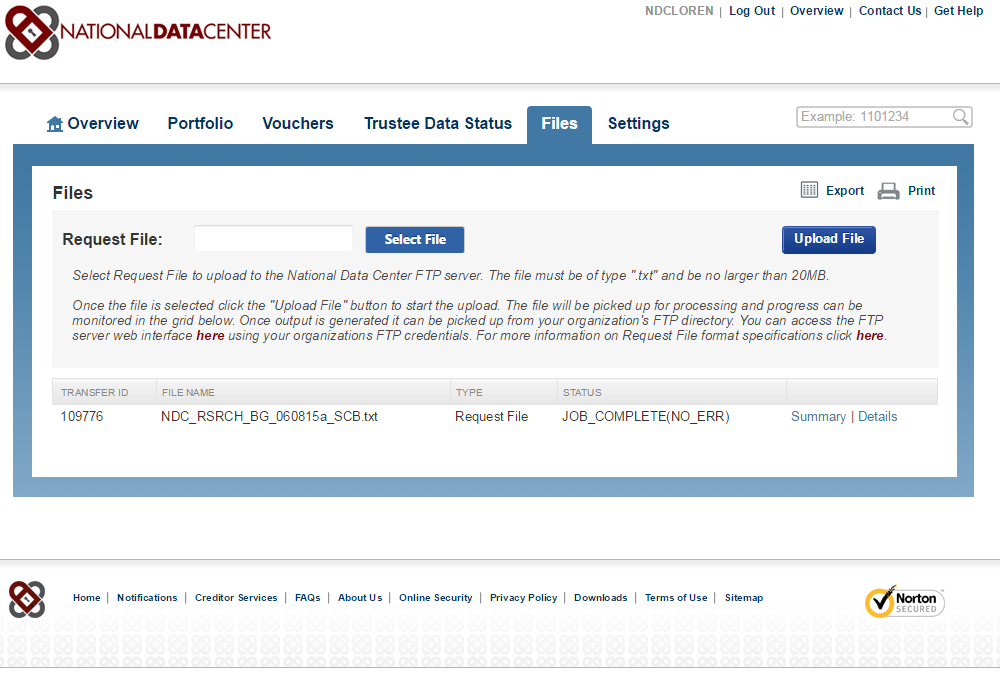 Ninja 2.0 – Build your App today!
Use Claim Tags to augment your NDC Claims data with your custom IDs, comments and claim types
Team members can more easily classify claims if someone has setup the tags
Use the API to update en mass
Build automation around the new Voucher Formats to download files that feed directly into your accounting systems with Claim Tags included
Makes your accounting systems smarter with less errors
Integrate your in-house systems with NDC APIs
All kinds of possibilities, in fact you can build completely new apps that don’t use the website at all.
NDC – Ninja 2.0 In Summary
Docket-Link
New Claim Summary interface
Servicer Landing page
Email Notifications
Database Expansion
Claim Tags
Custom Voucher Download Formats
Portfolio Vouchers (formerly Multi-Trustee Voucher)
Updated APIs
New and Improved FTP Web Portal
Check out our new APIs for updating your portfolio and Request Files
Let us know if there’s a data item to include our data model expansion
Ninja 2.0 – Rollout Plan
Ninja 2.x Futures
Reporting and Analytics data: design your own reports or download formats for data.
Analytics: create a payout estimator for claims
Docket-Link with other systems, AACER, LexisNexis Banko, etc
What would you like to see?
Wrap Up
Conference slides will be available on-line
Any questions please email us
david@ndc.org
dsnapp@ndc.org
loren@ndc.org

Come see us @ Demo Tables
Drinks – bring one for us, we need it.
Big Thanks to our guest presenter:
Bill Taylor - 4S

Thanks again for attending the 
NDC User Conference 2015 
(see you next year in Philly)
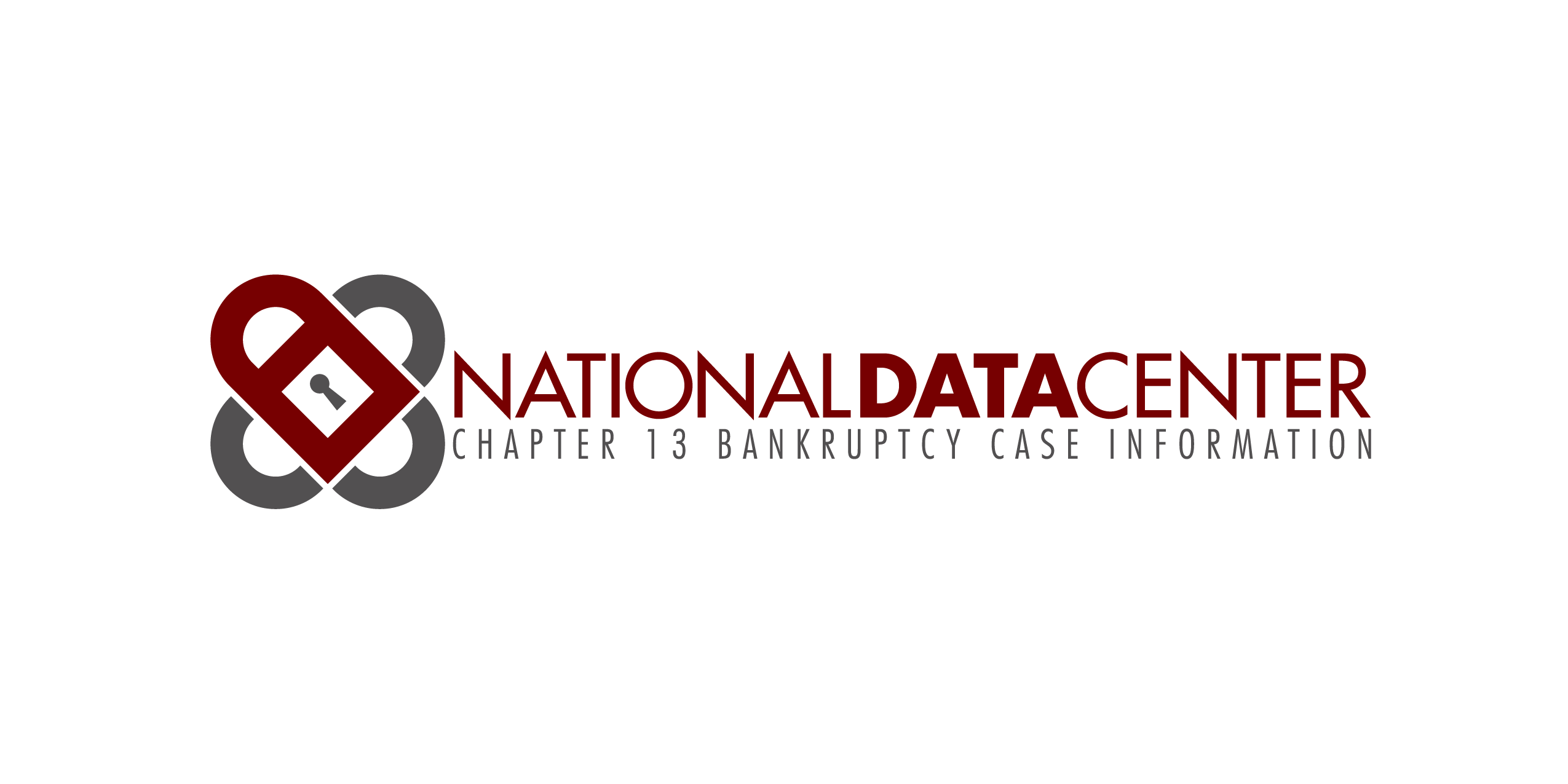